SOPORTE VITALBASICO Y MANEJO DEA
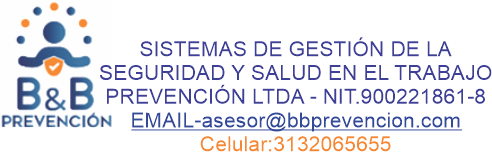 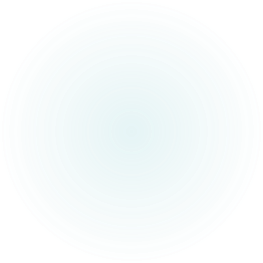 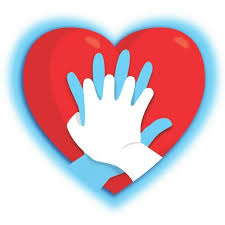 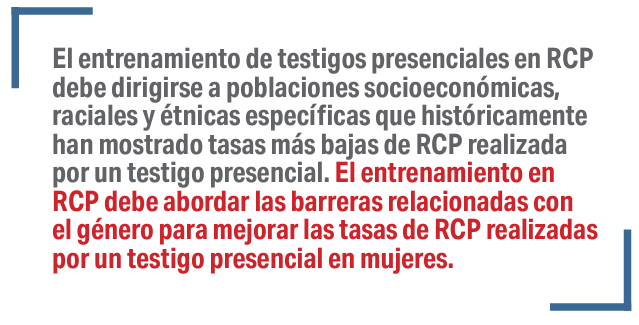 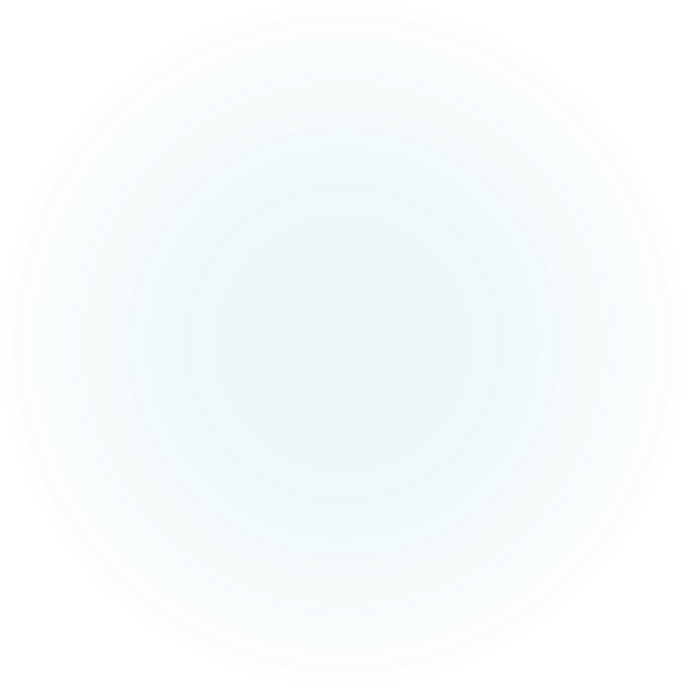 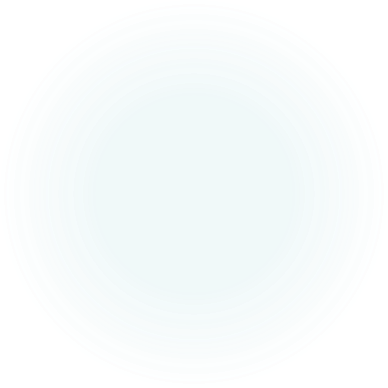 RCP de alta calidad
para adultos, niños y bebés
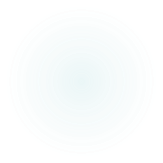 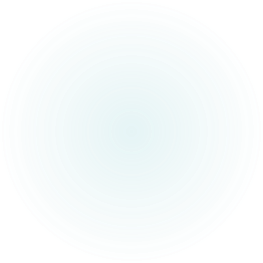 RCP ADULTOS
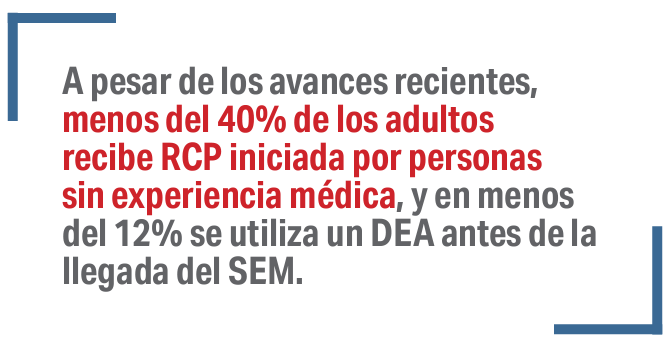 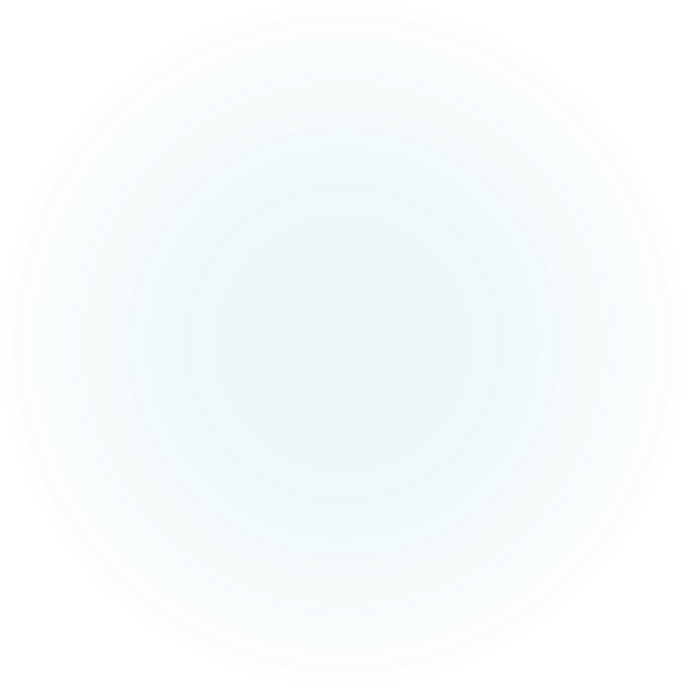 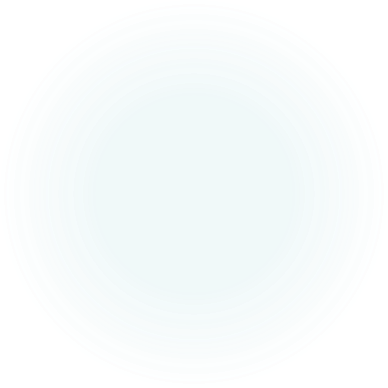 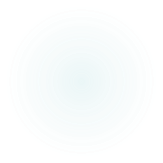 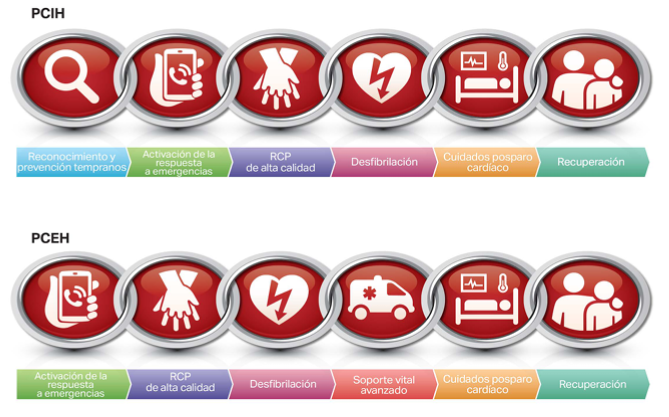 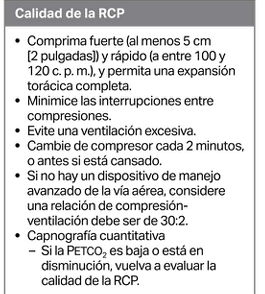 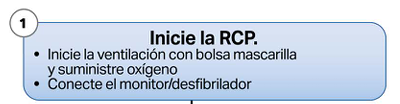 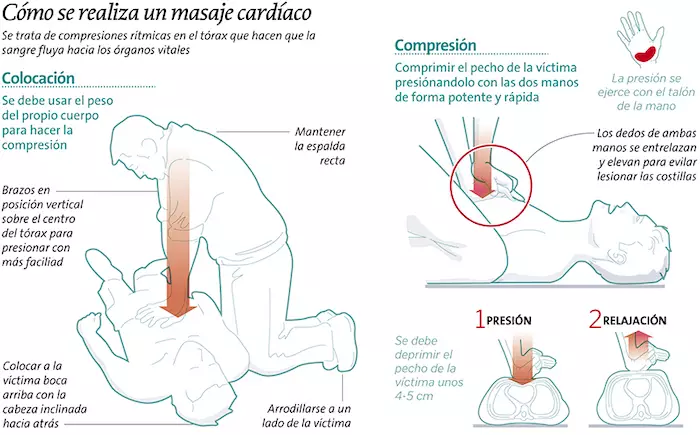 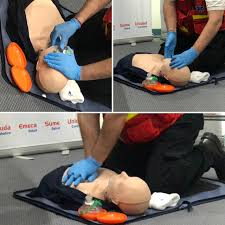 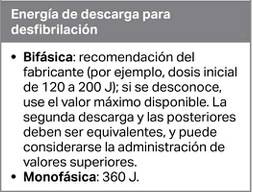 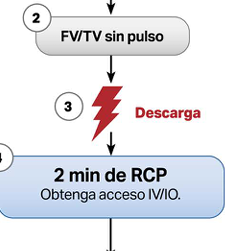 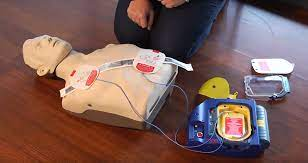 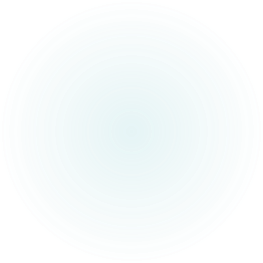 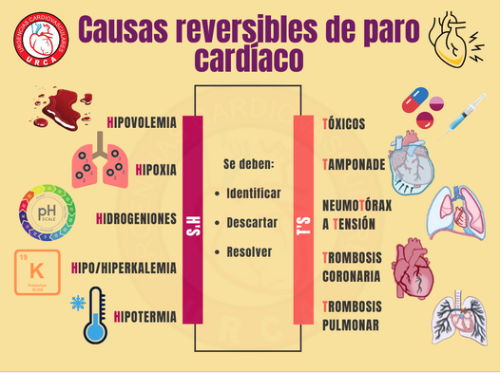 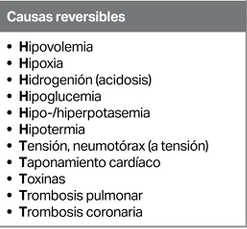 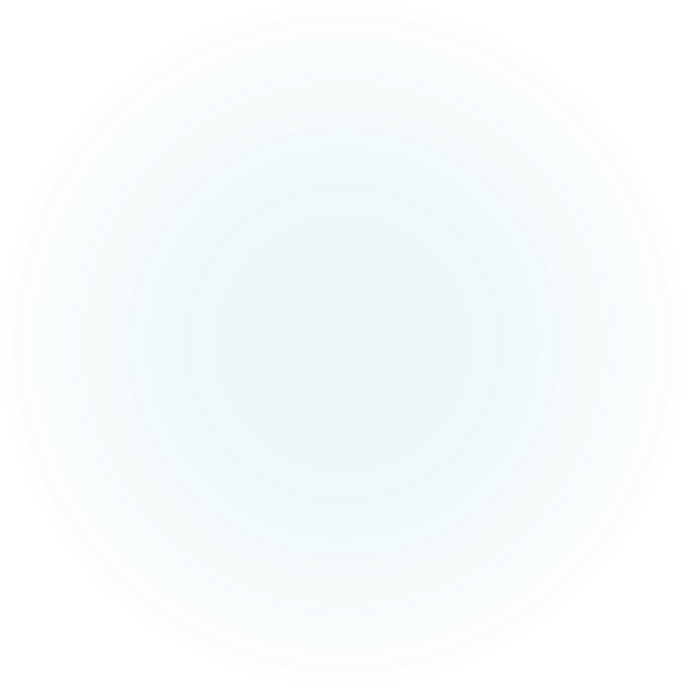 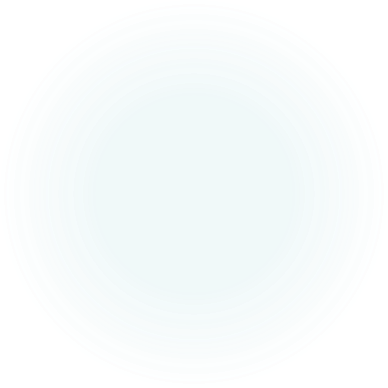 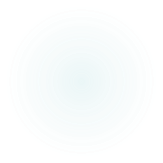 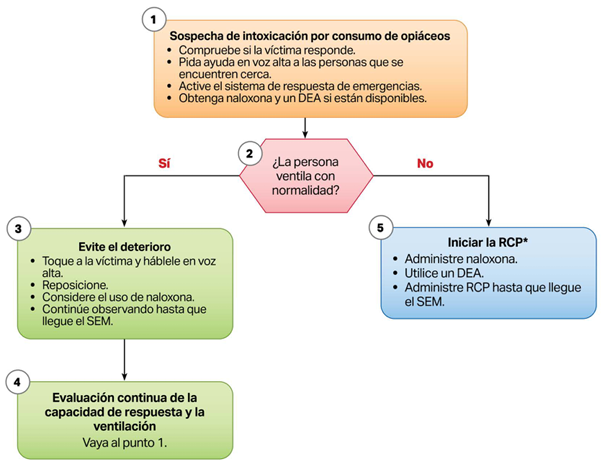 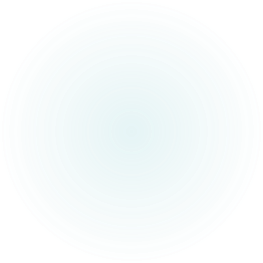 RCP PEDIATRICO
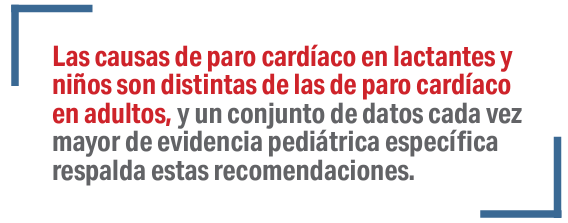 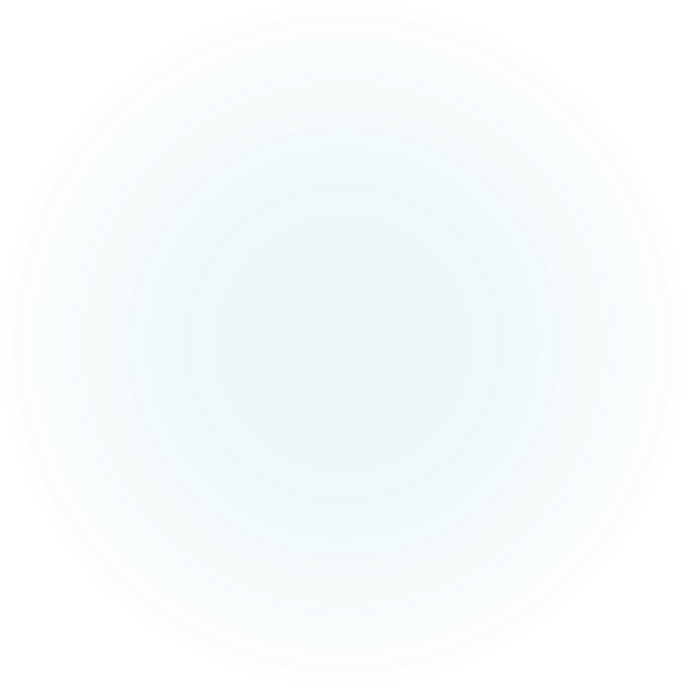 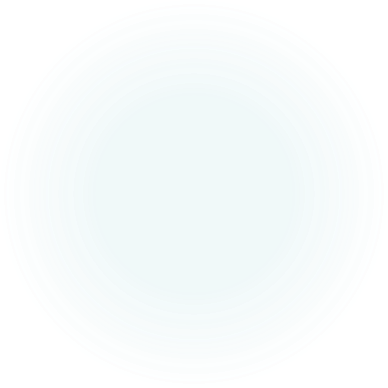 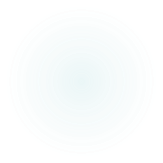 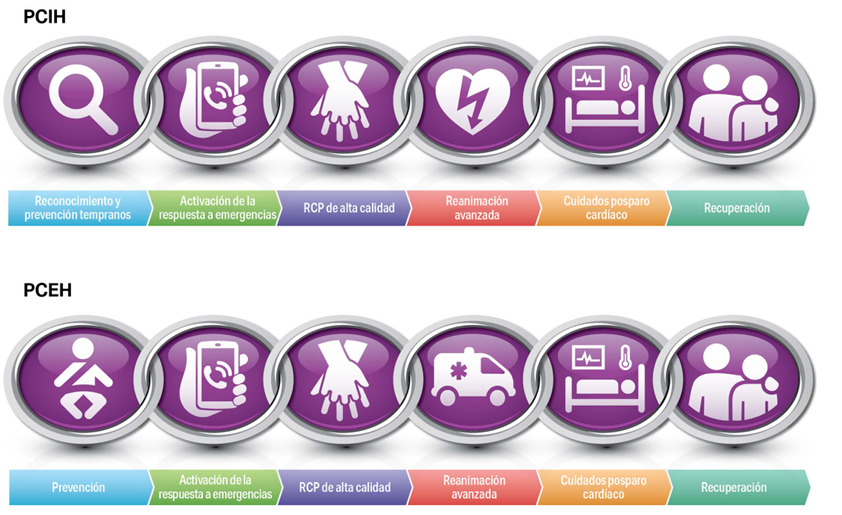 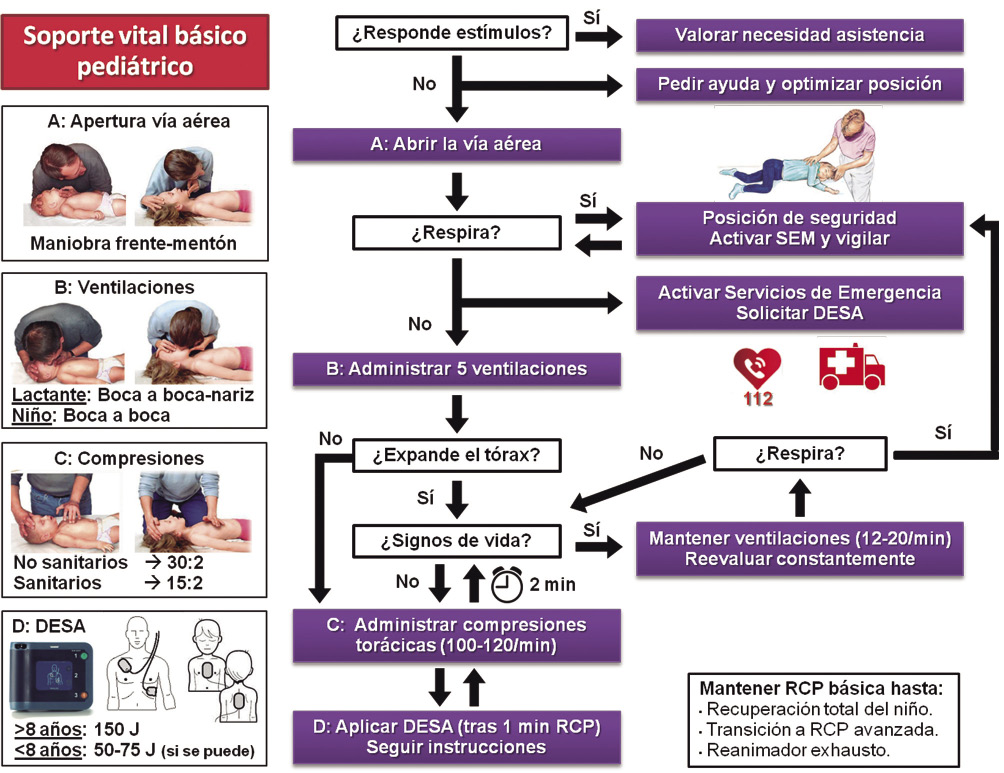 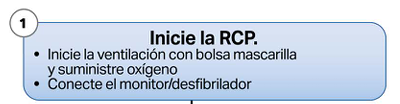 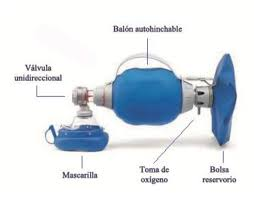 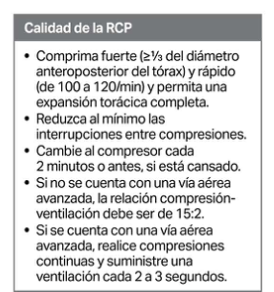 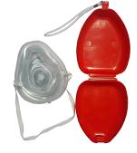 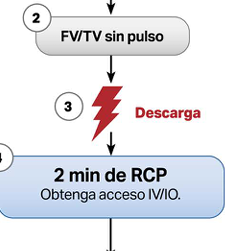 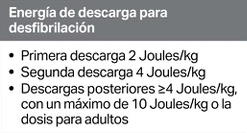 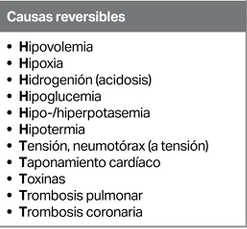 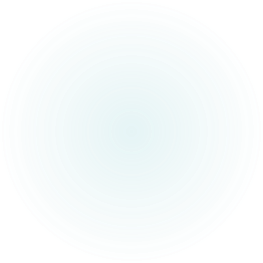 Importante uso temprano del DEA
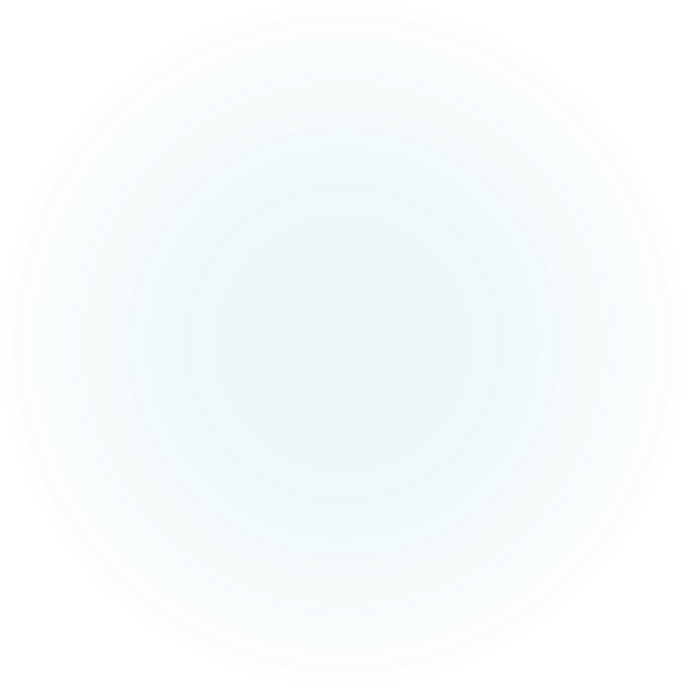 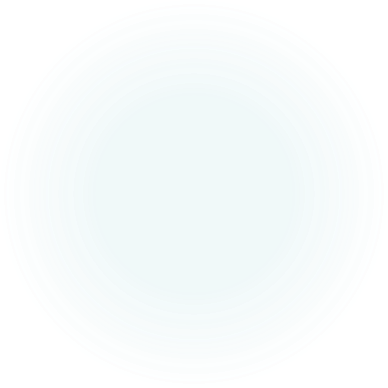 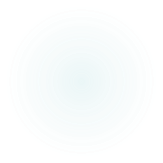 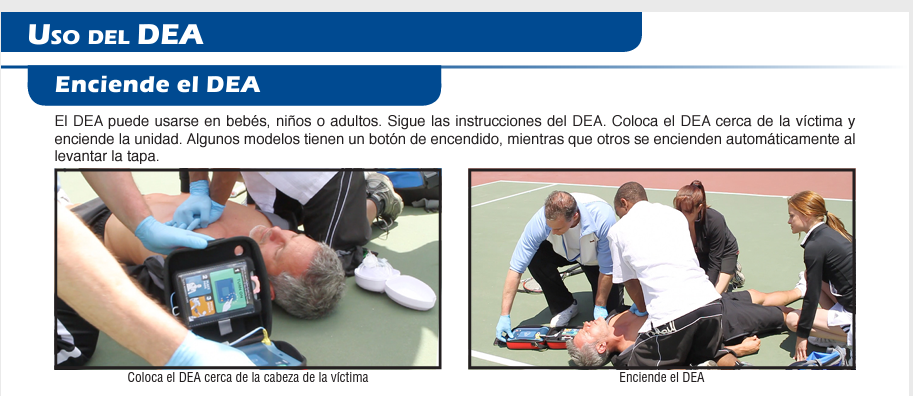 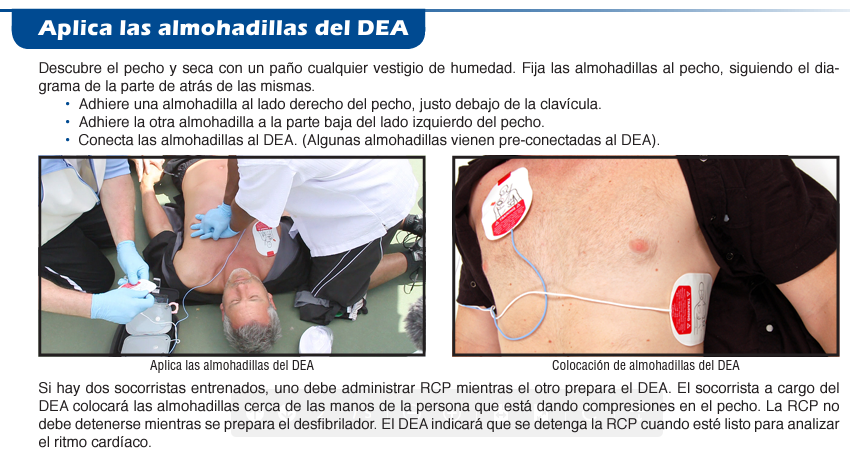 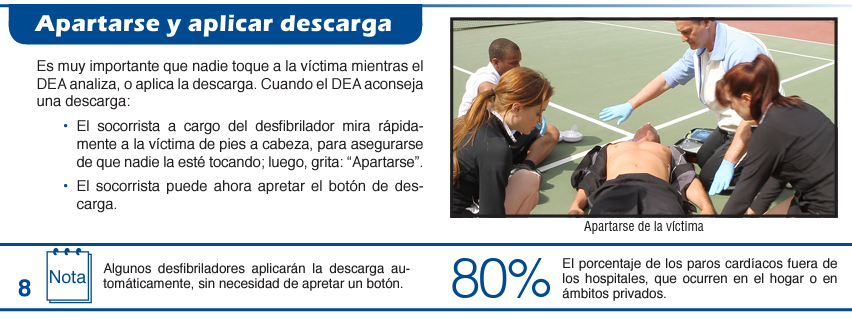 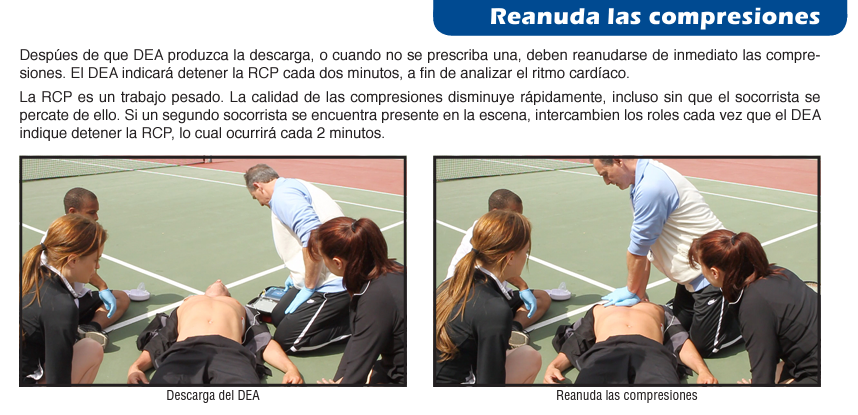 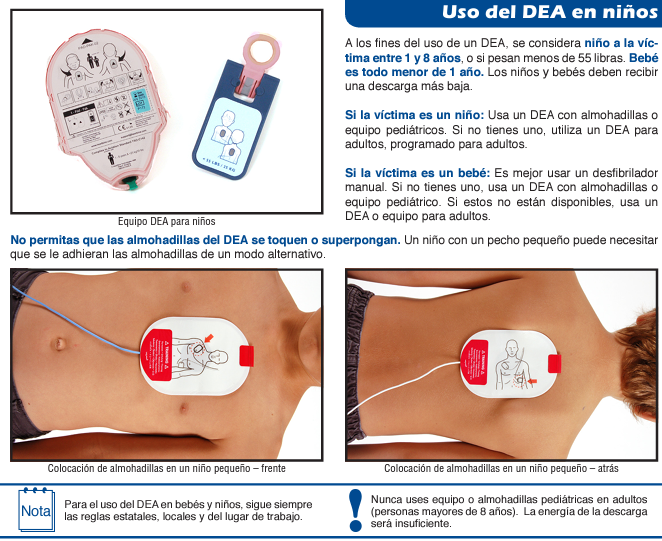 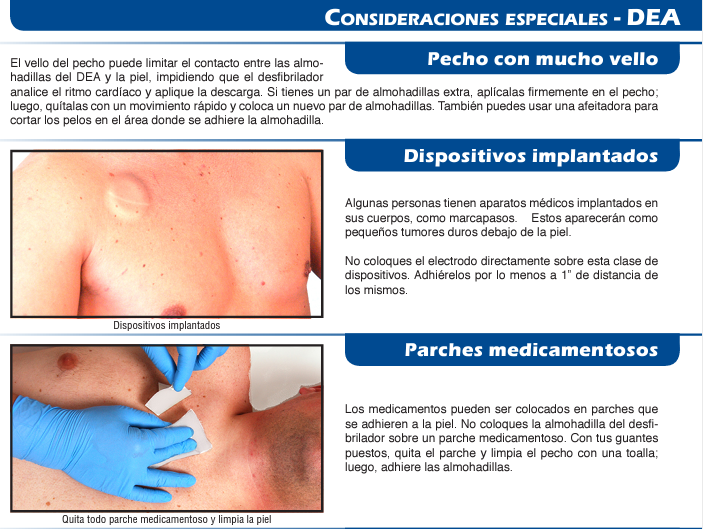 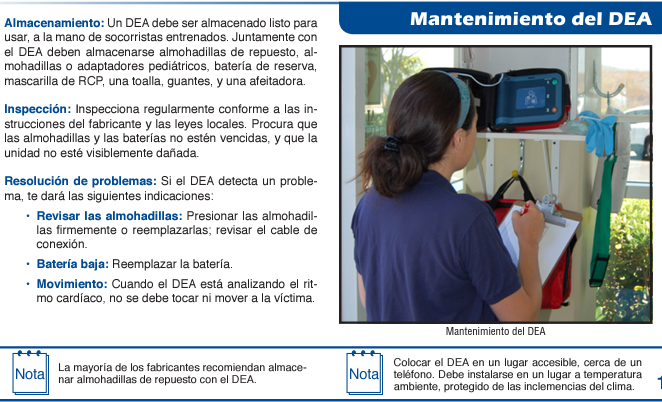 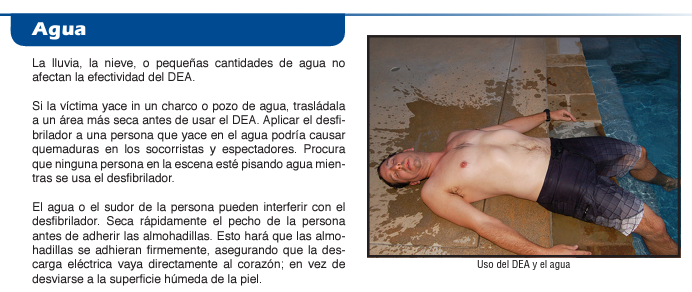 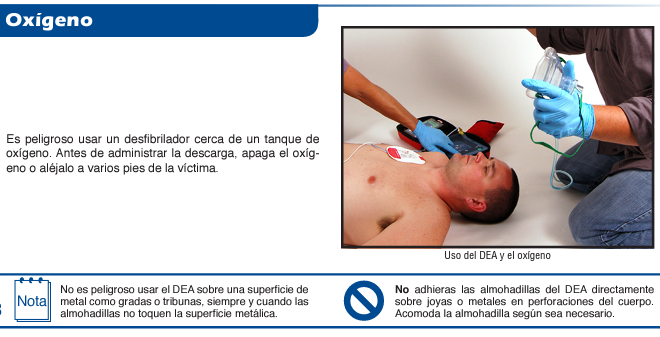